Chapter 1 labeling practice
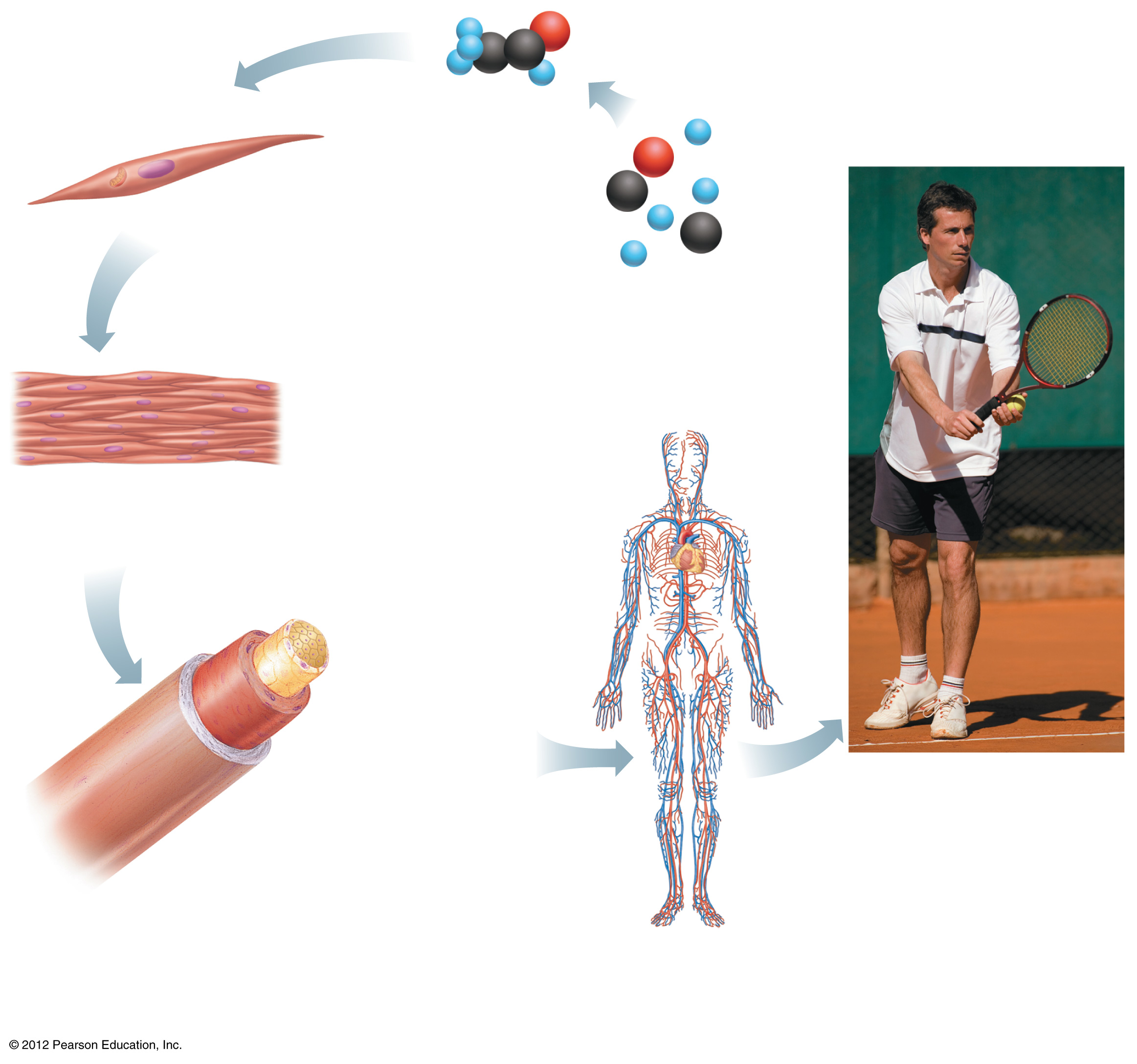 Levels of organization
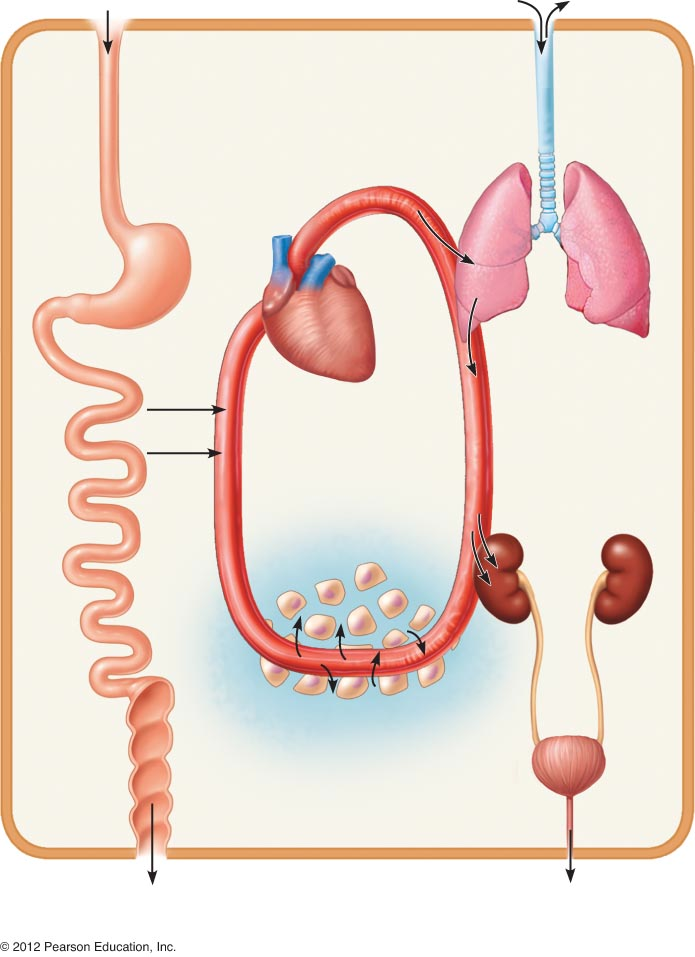 Body systems in concert
homeostasis
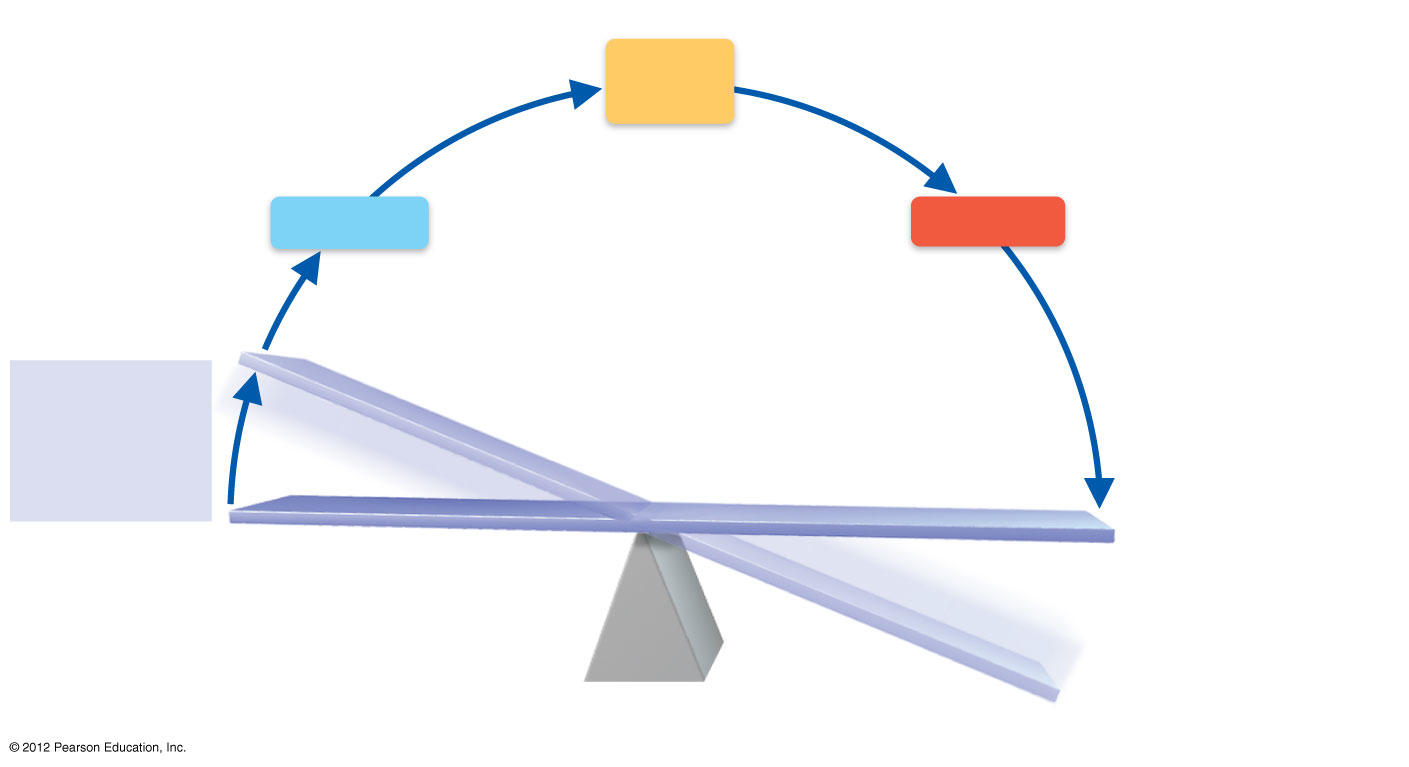 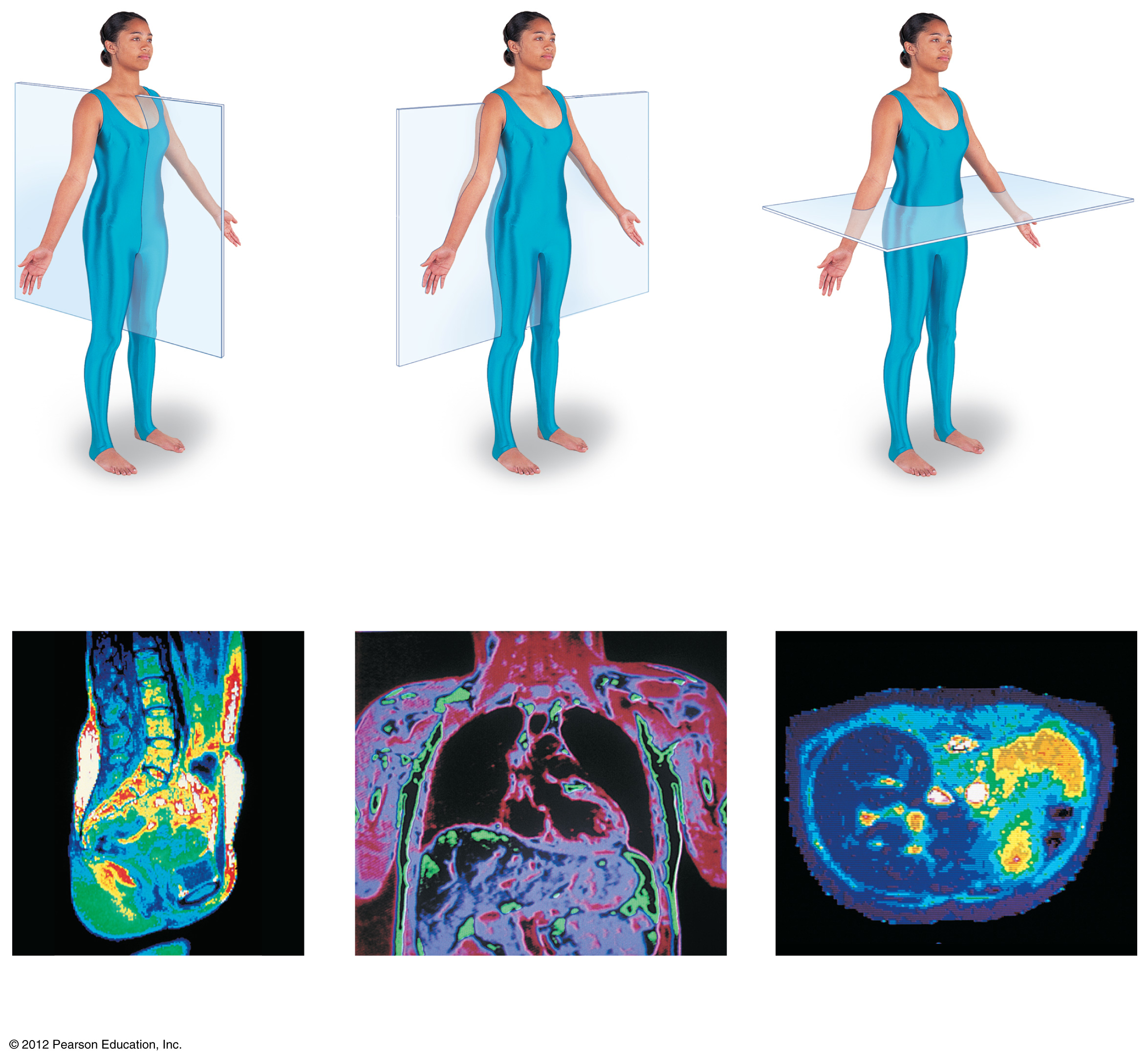 Planes of section
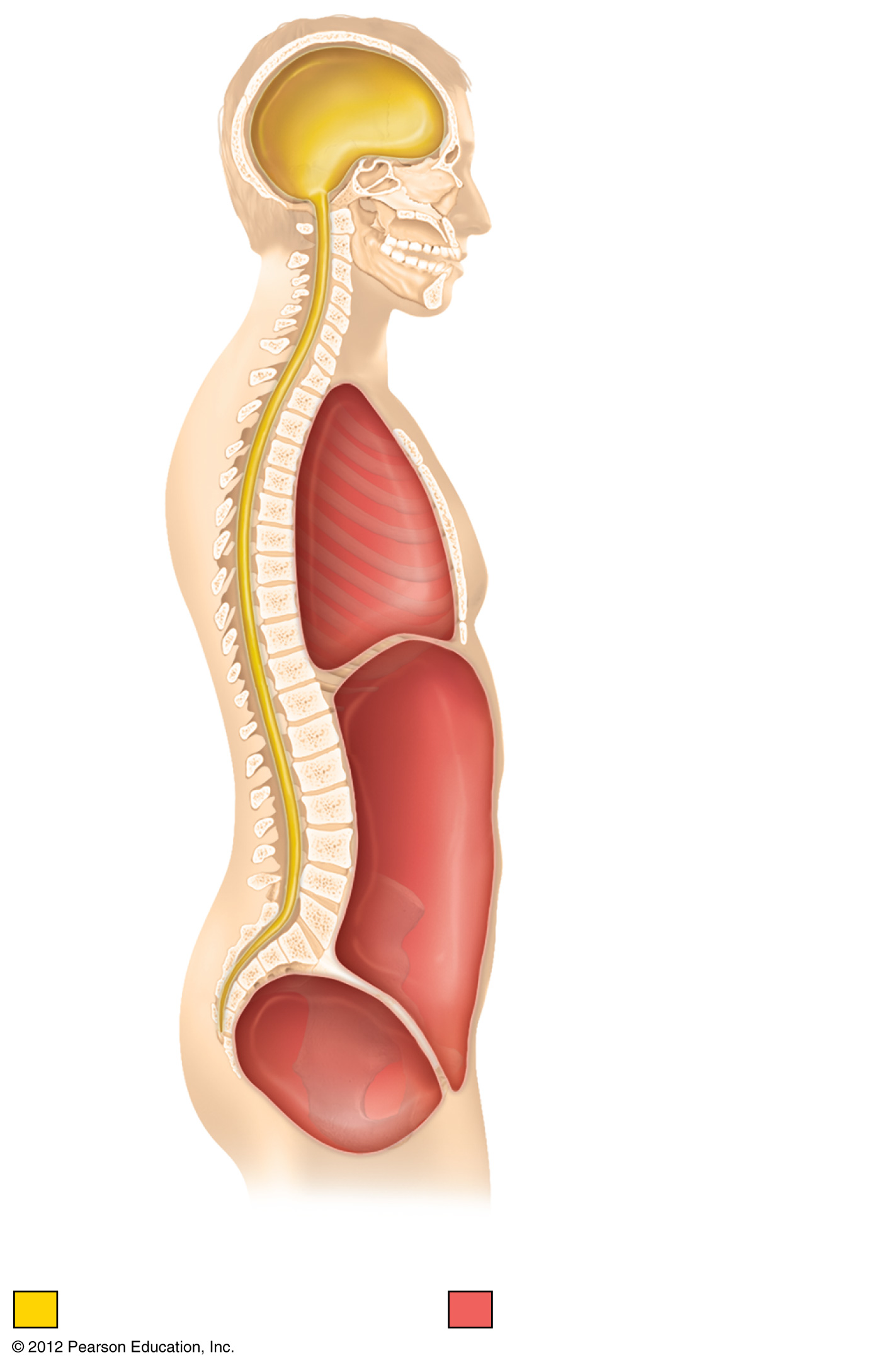 Body cavities
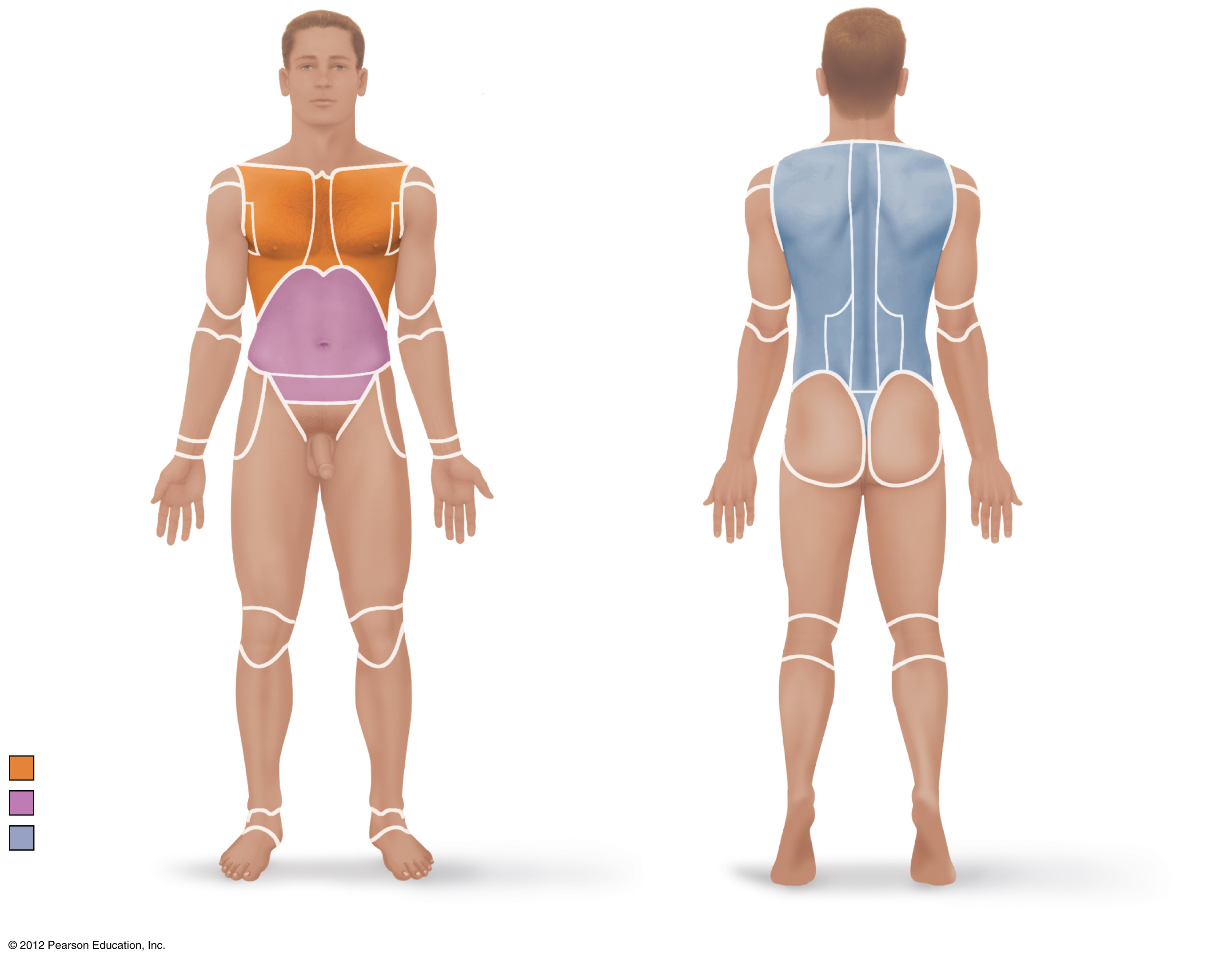 regions
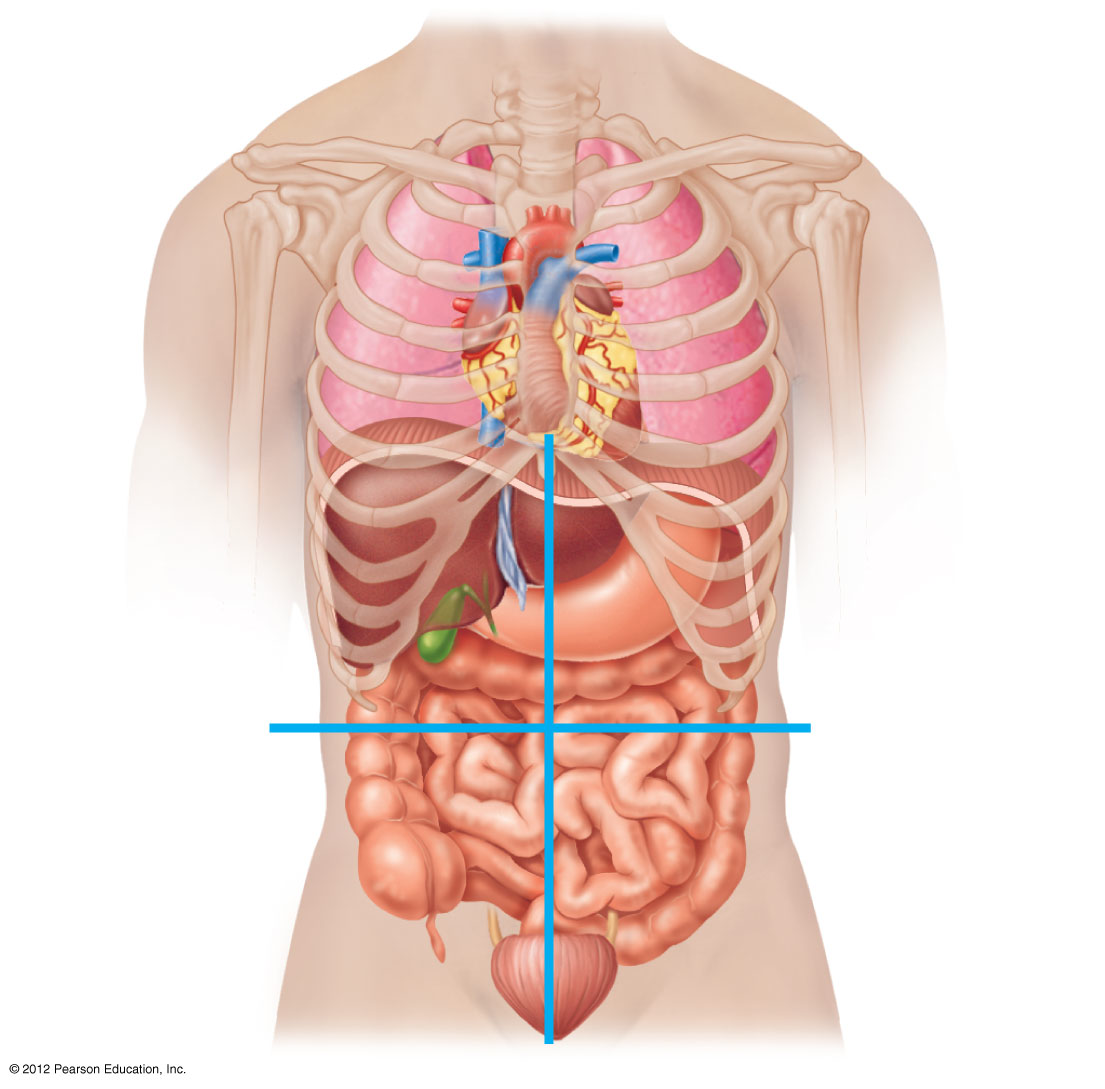 regions
regions
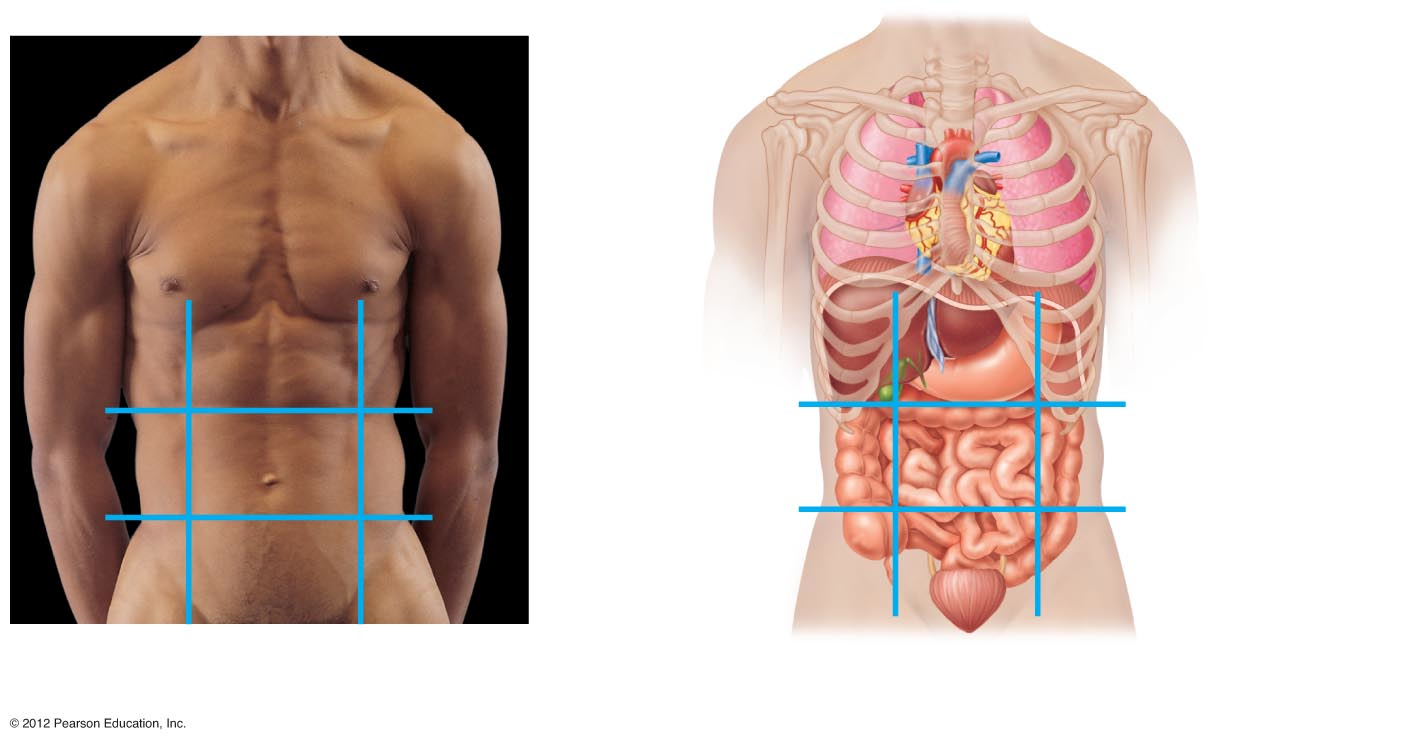 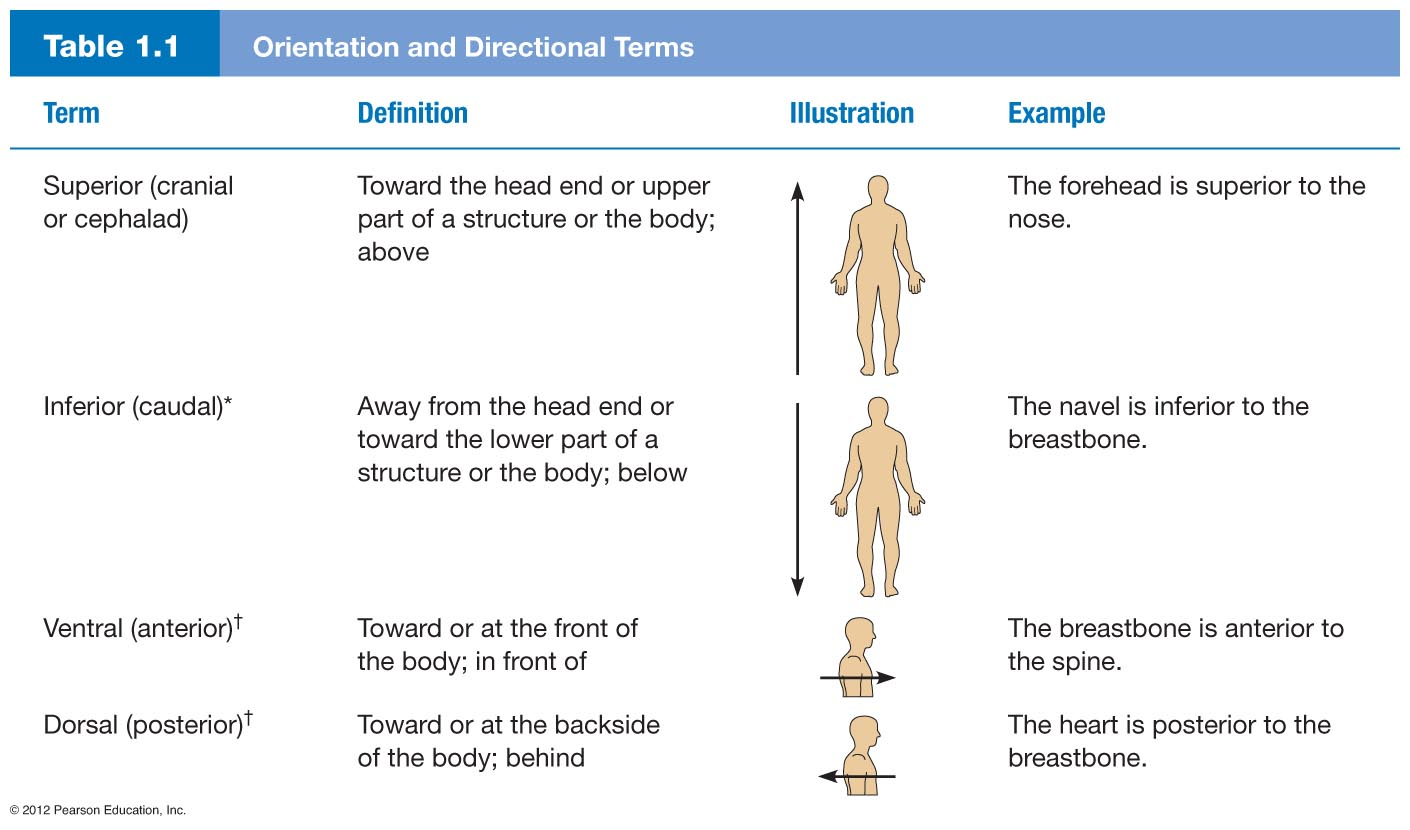 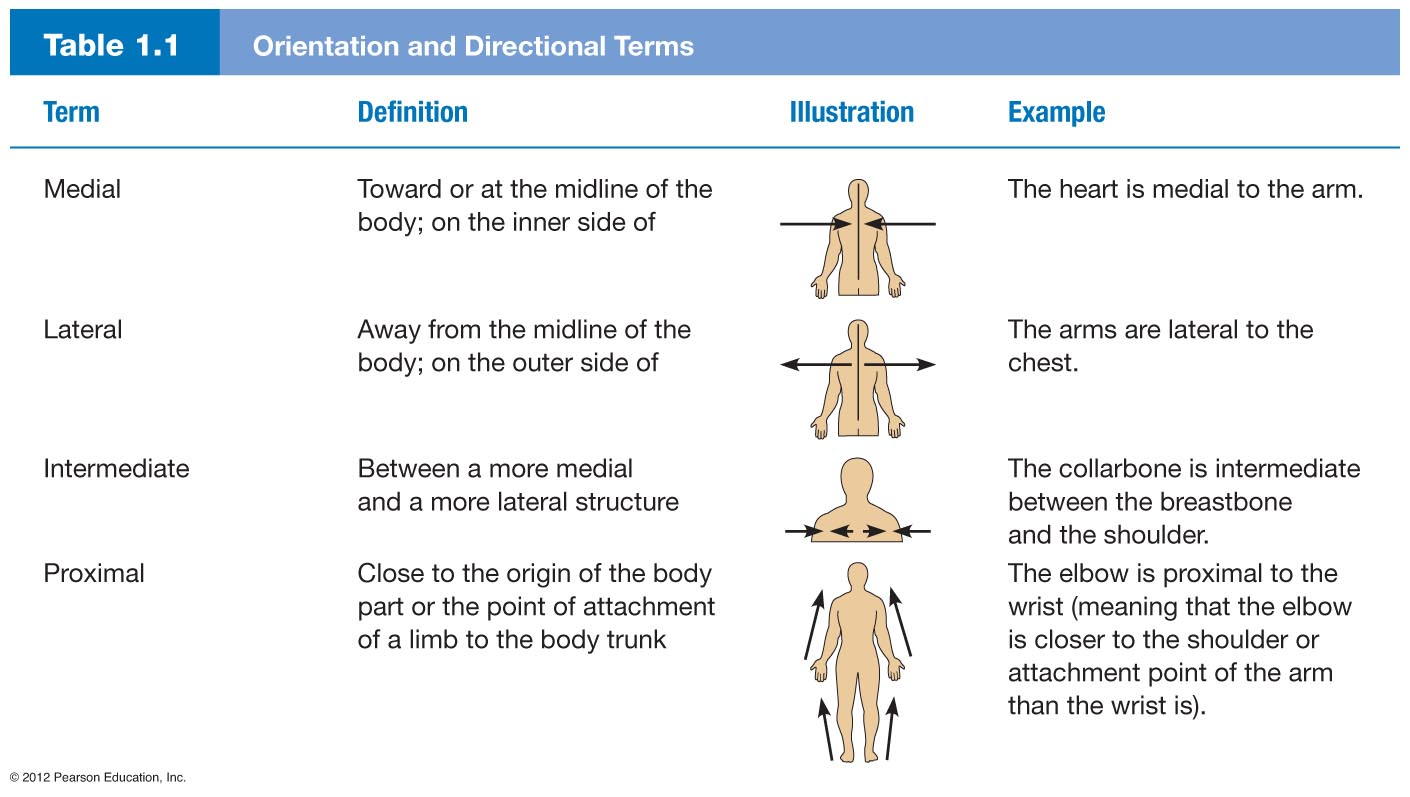